In our class in April
W naszej klasie w kwietniu
Wycieczka do Fabryki Bombek
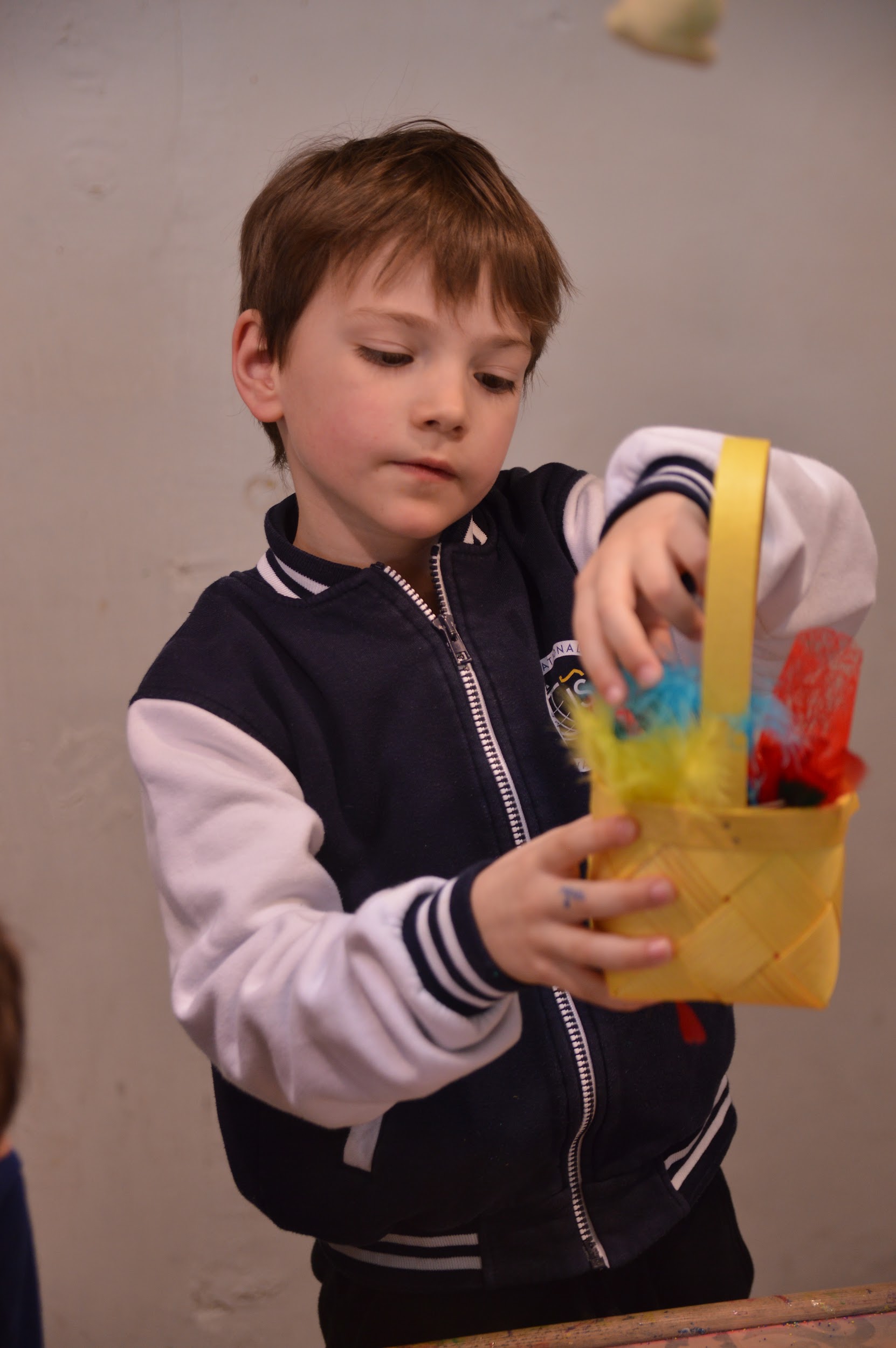 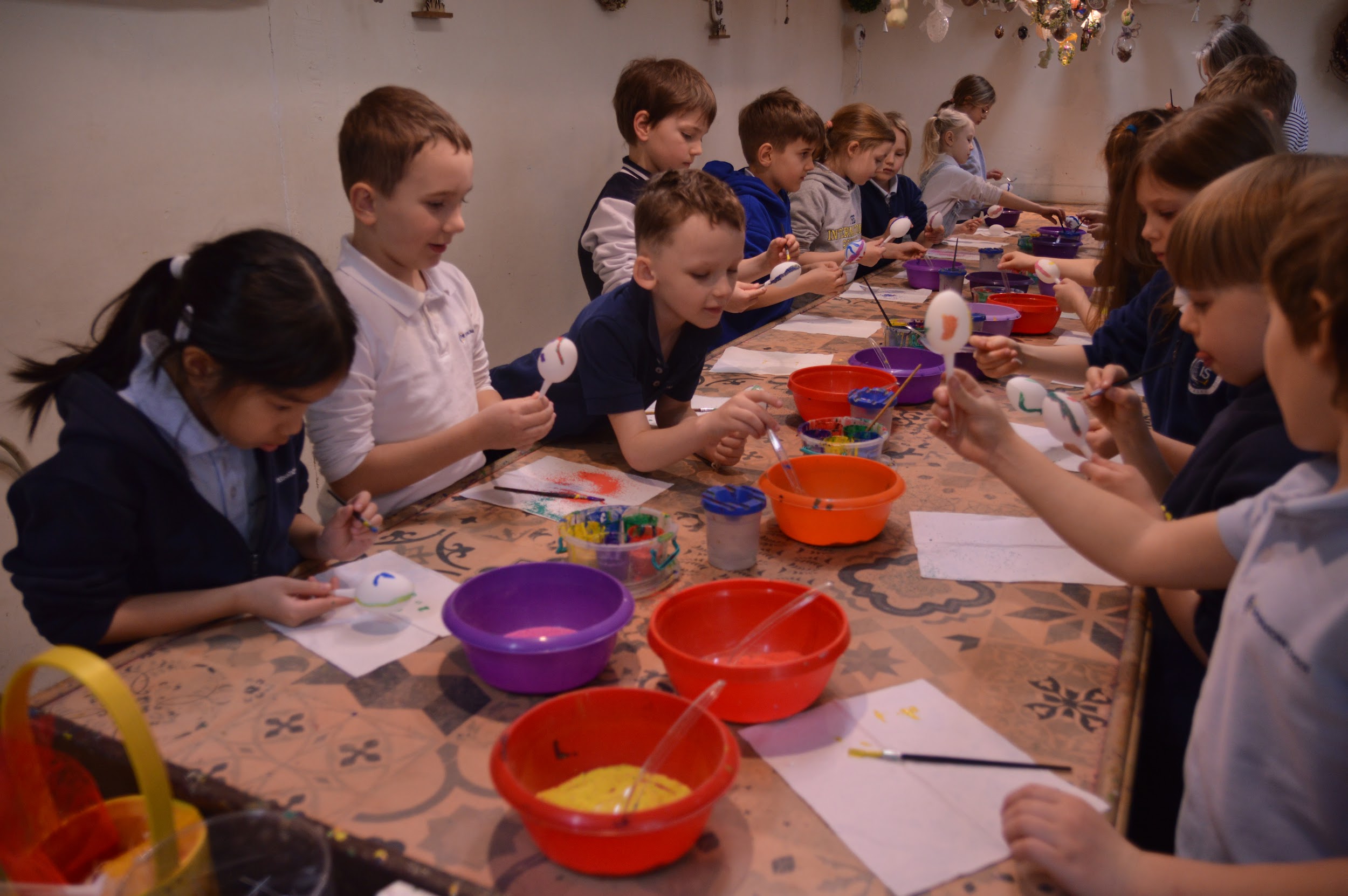 Speaking Contest
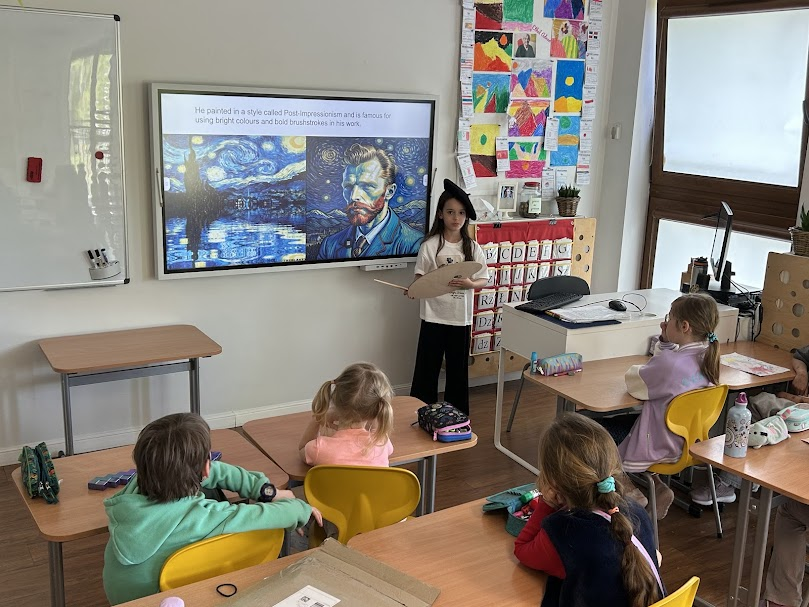 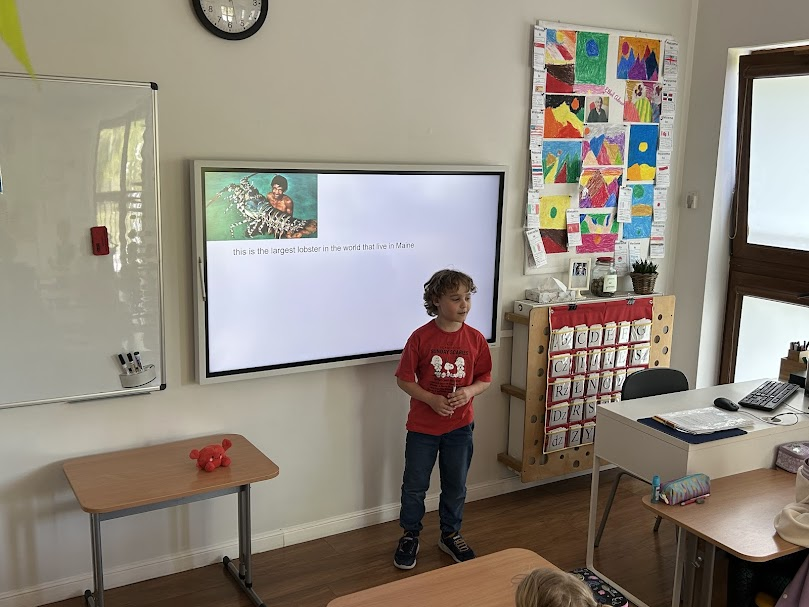 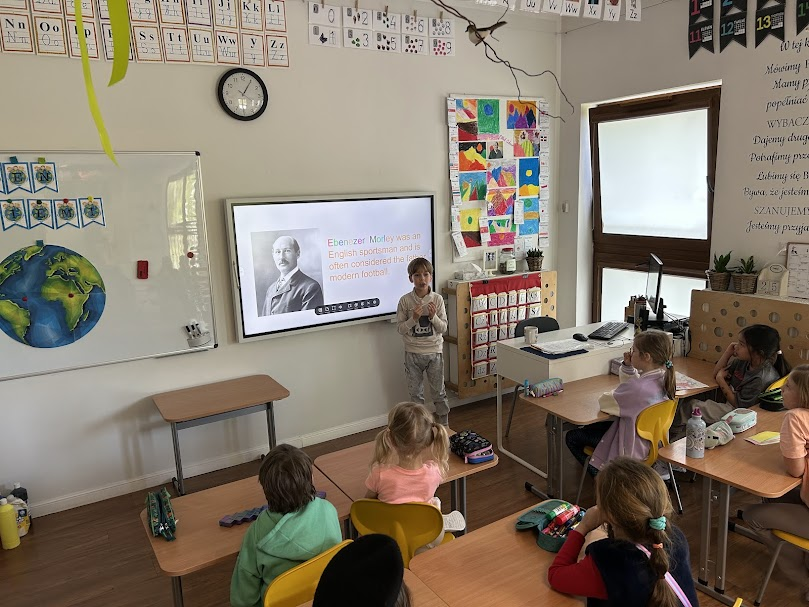 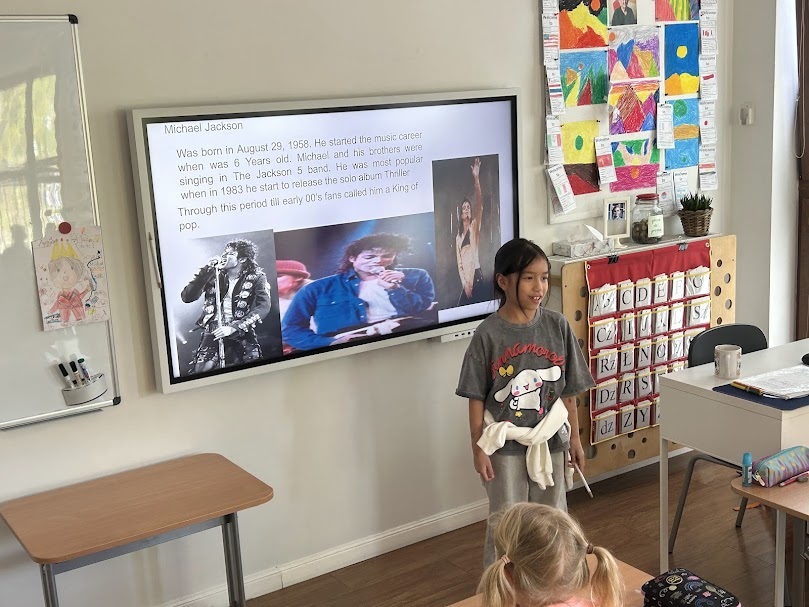 Science Project “The Robots”
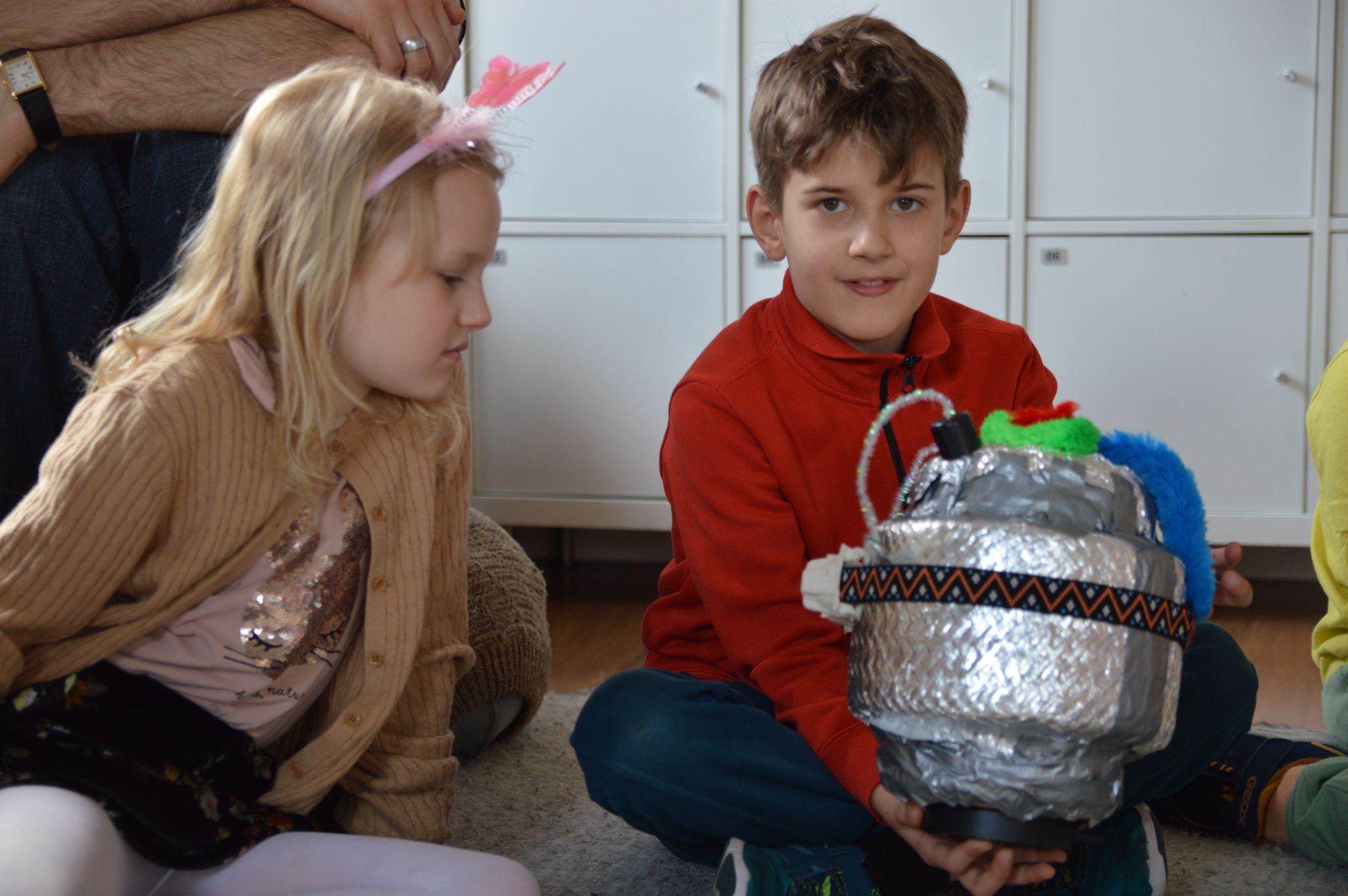 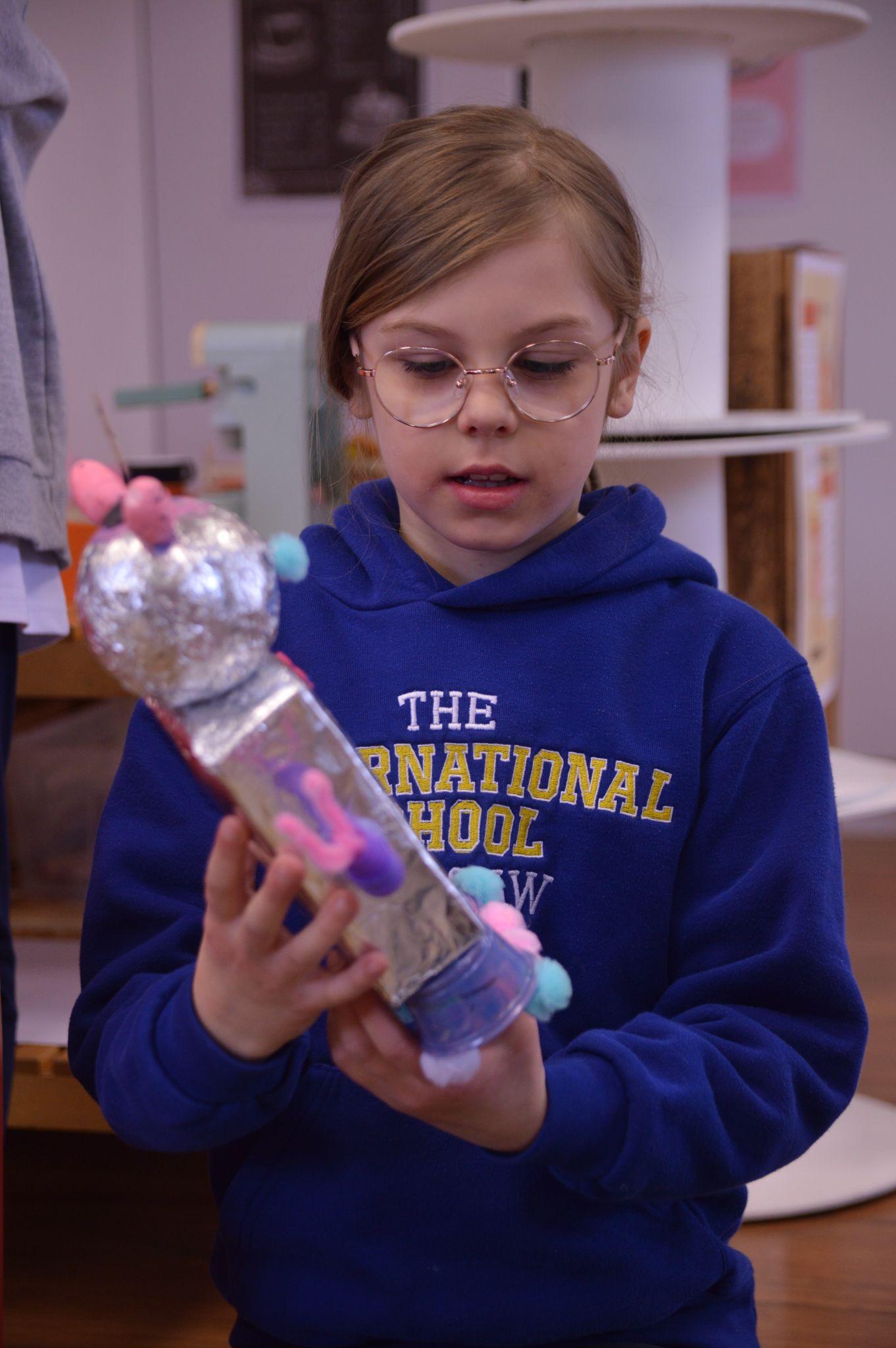 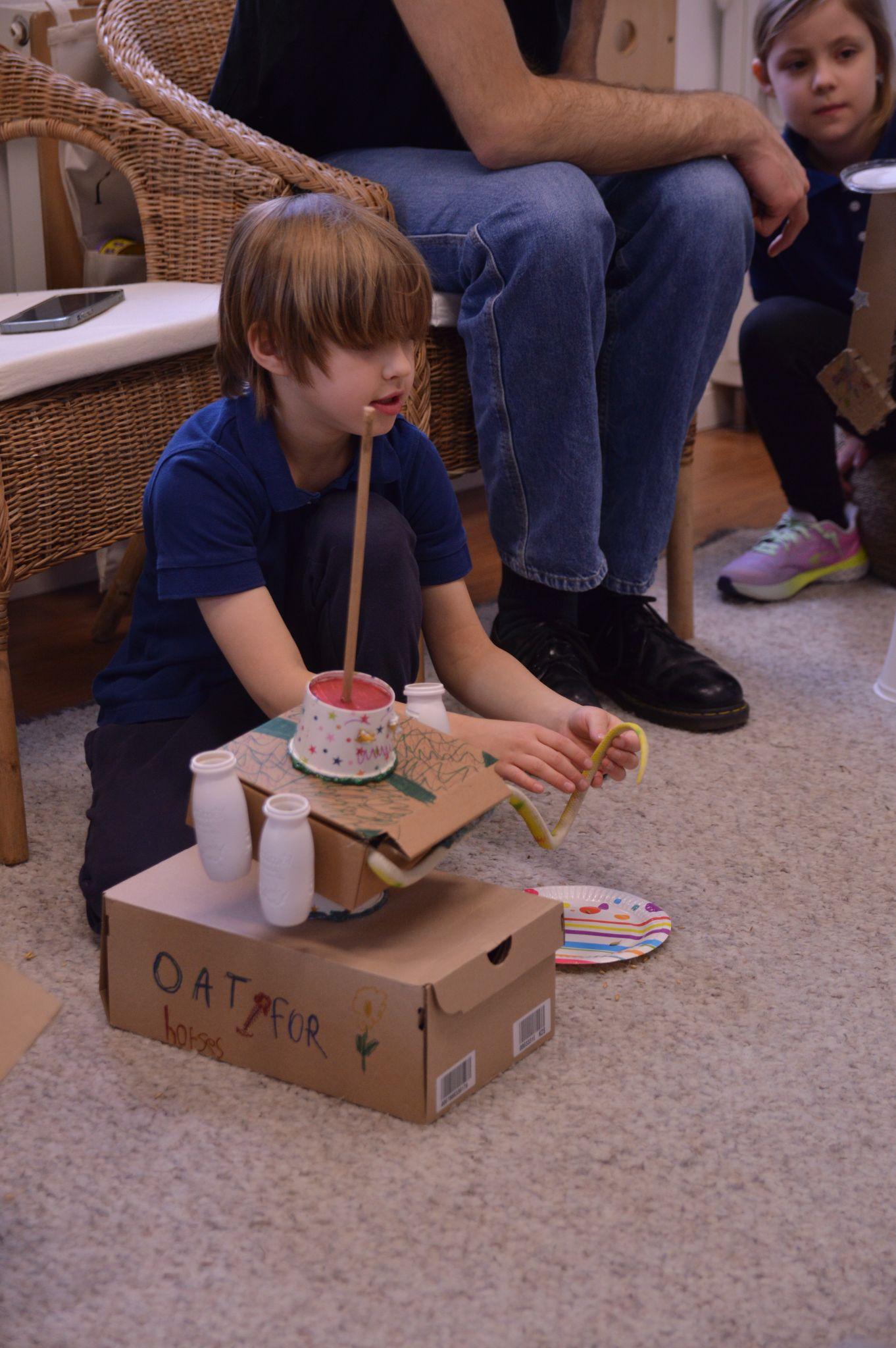 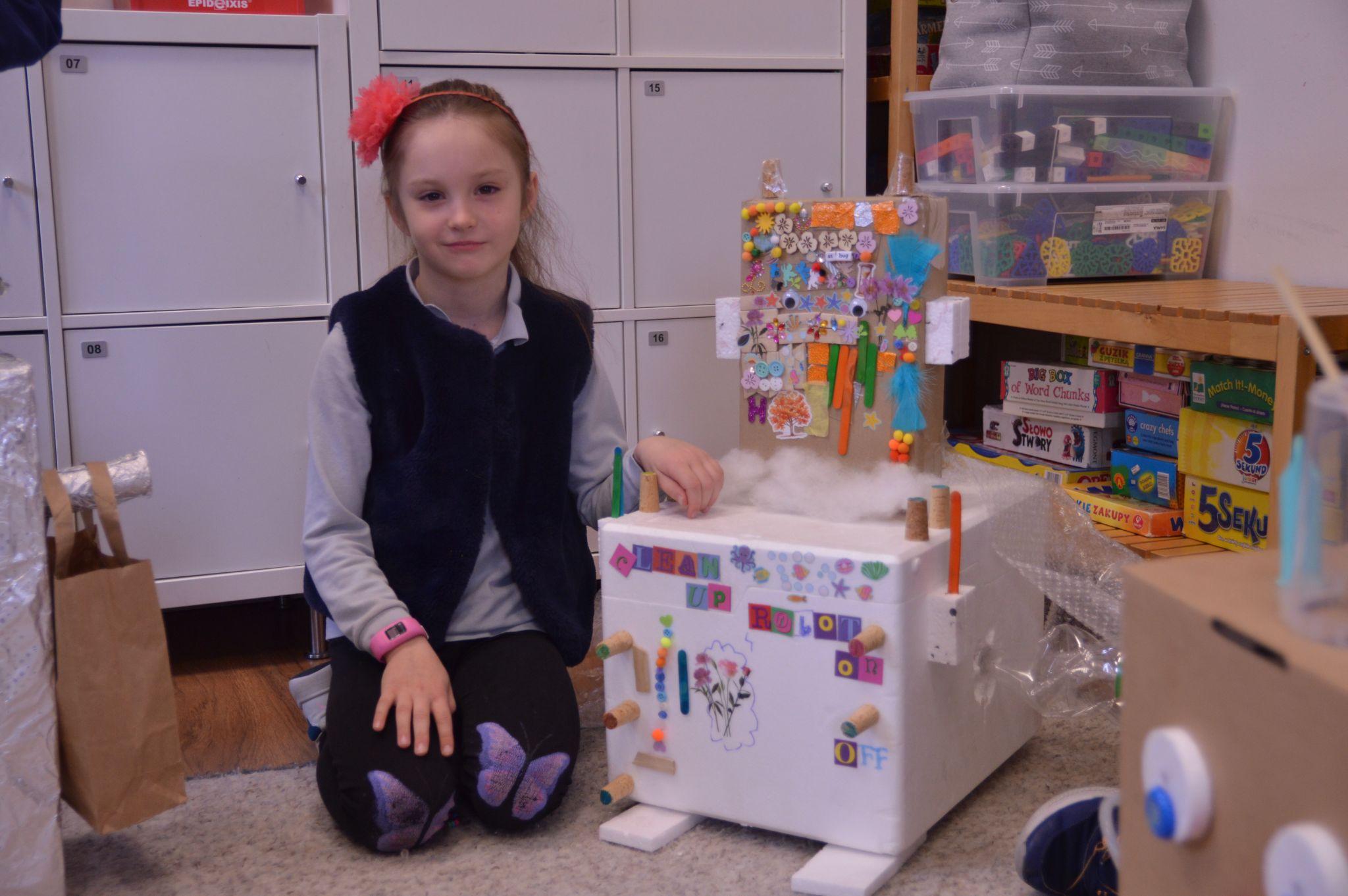 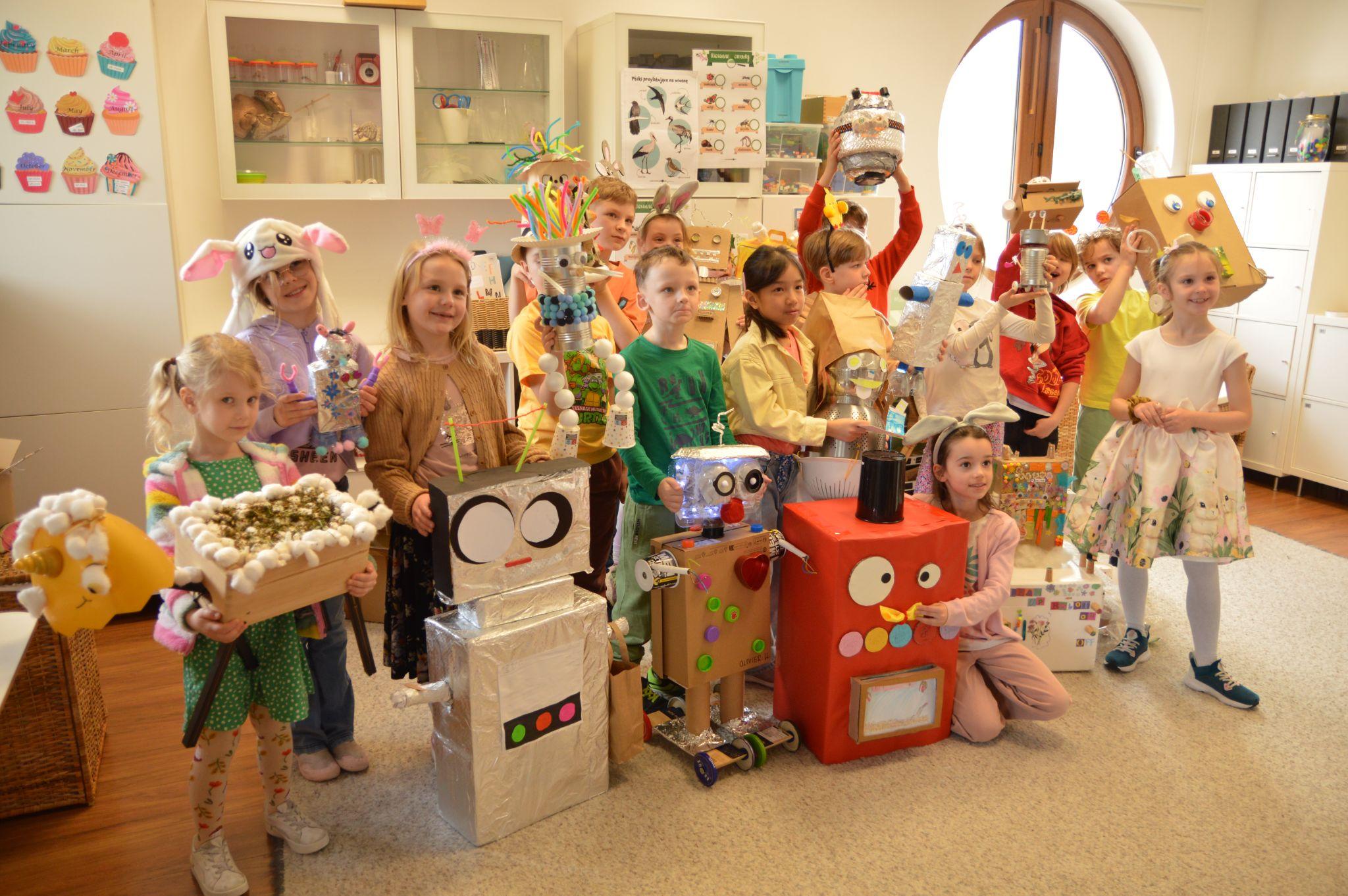 Zabawy z ortografią
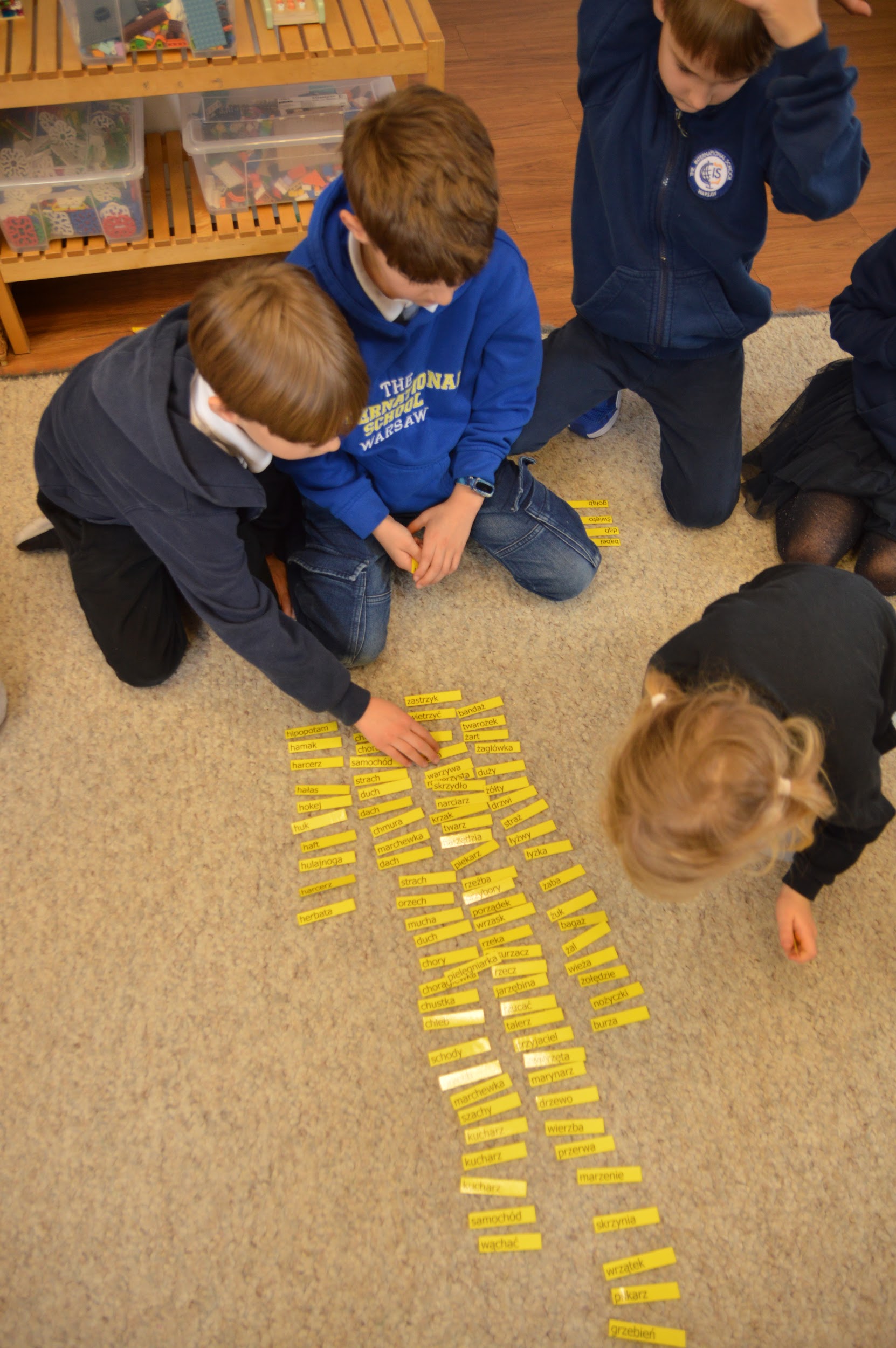 Malujemy
Gry matematyczne
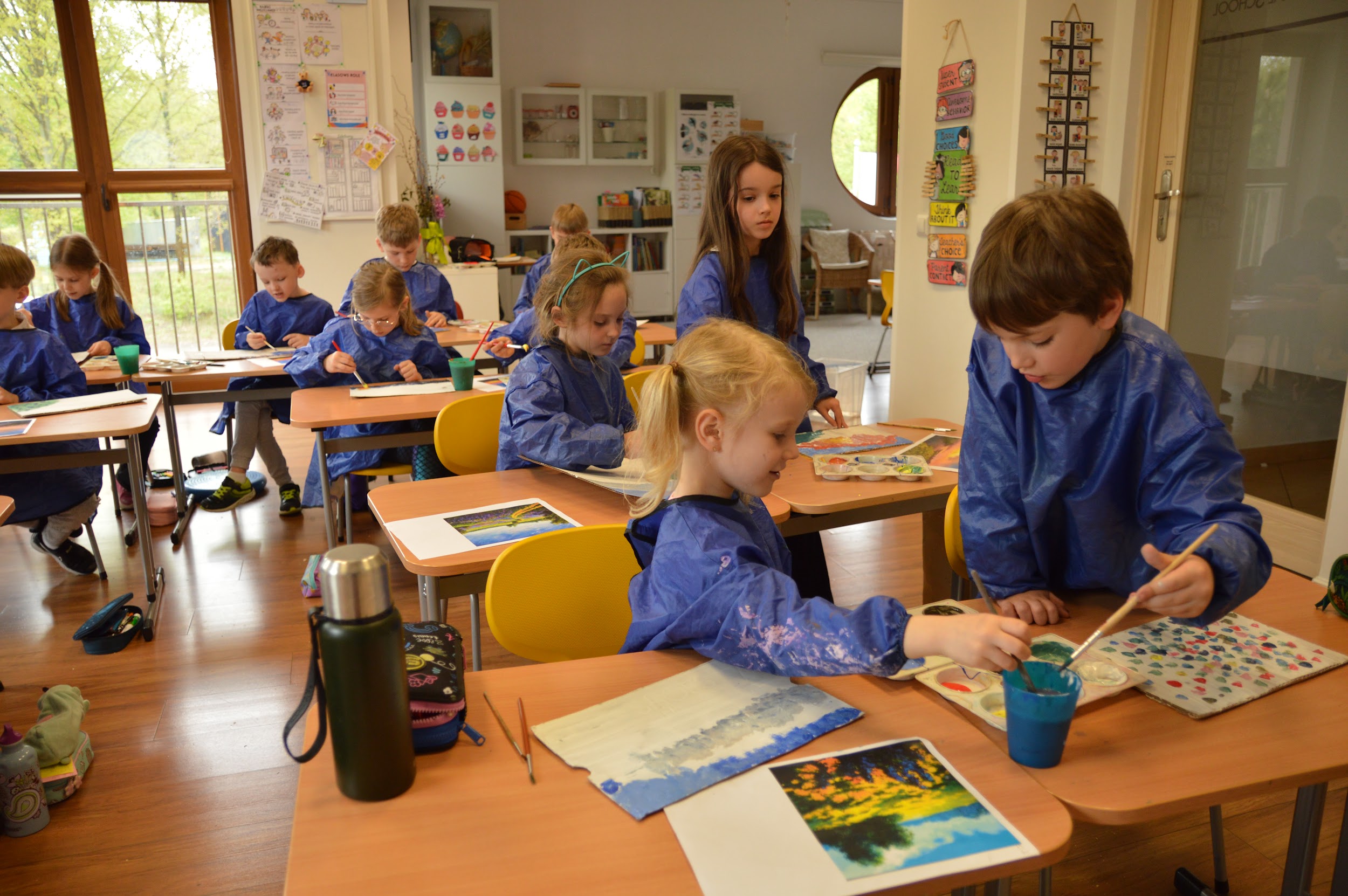 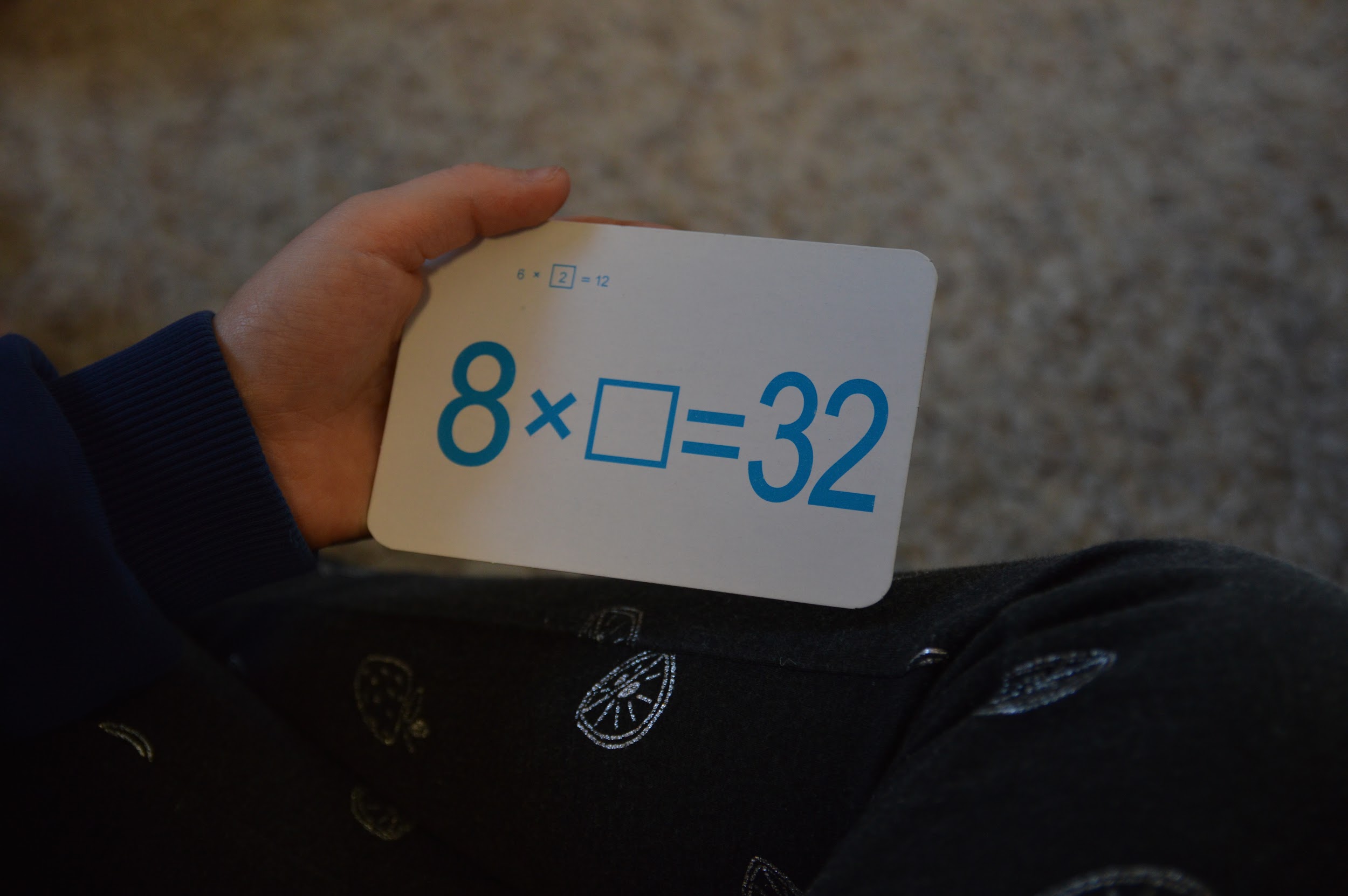 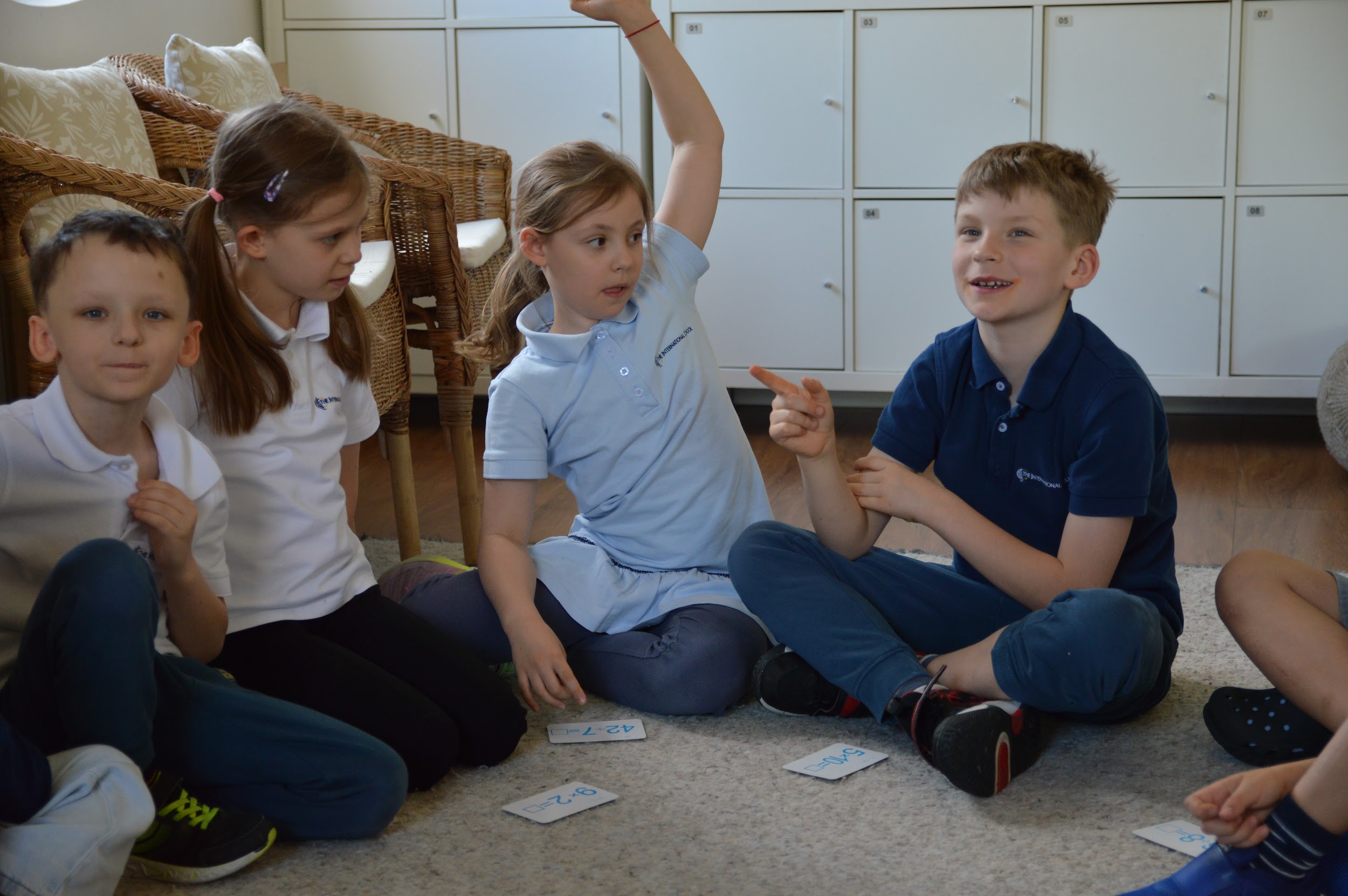 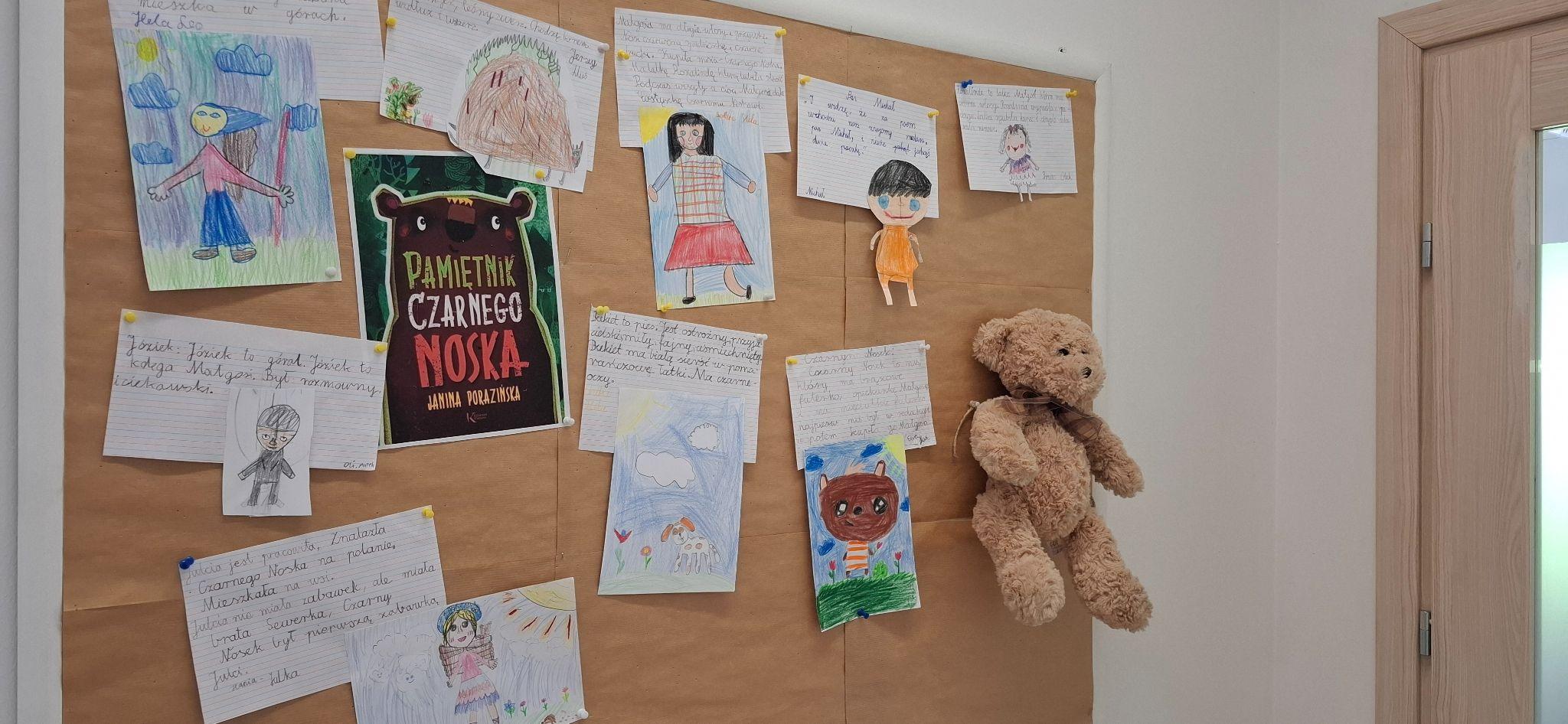 Lektura “Pamiętnik czarnego noska”
W poszukiwaniu wielkanocnych jajek
We take care of our Peeps
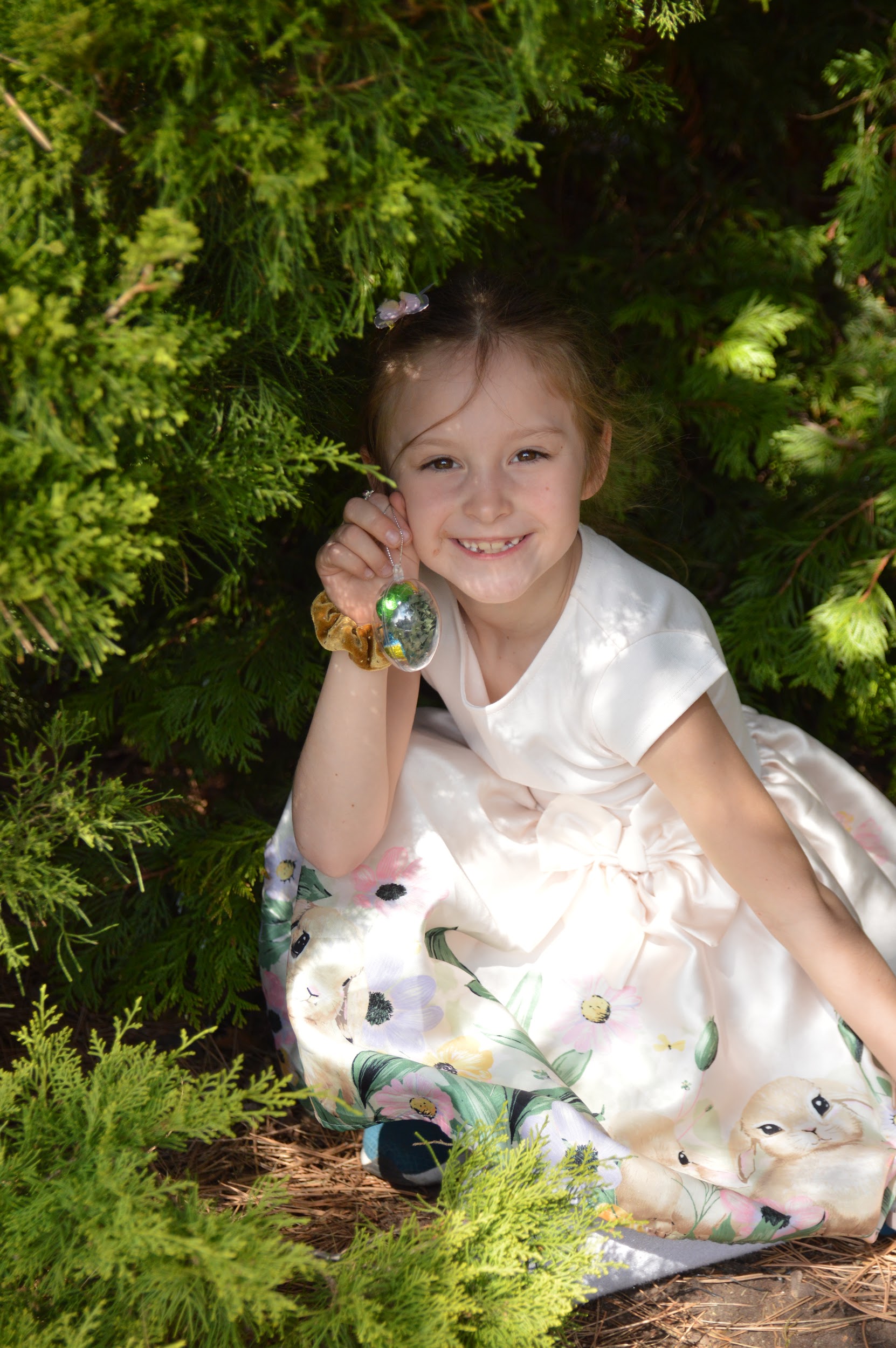 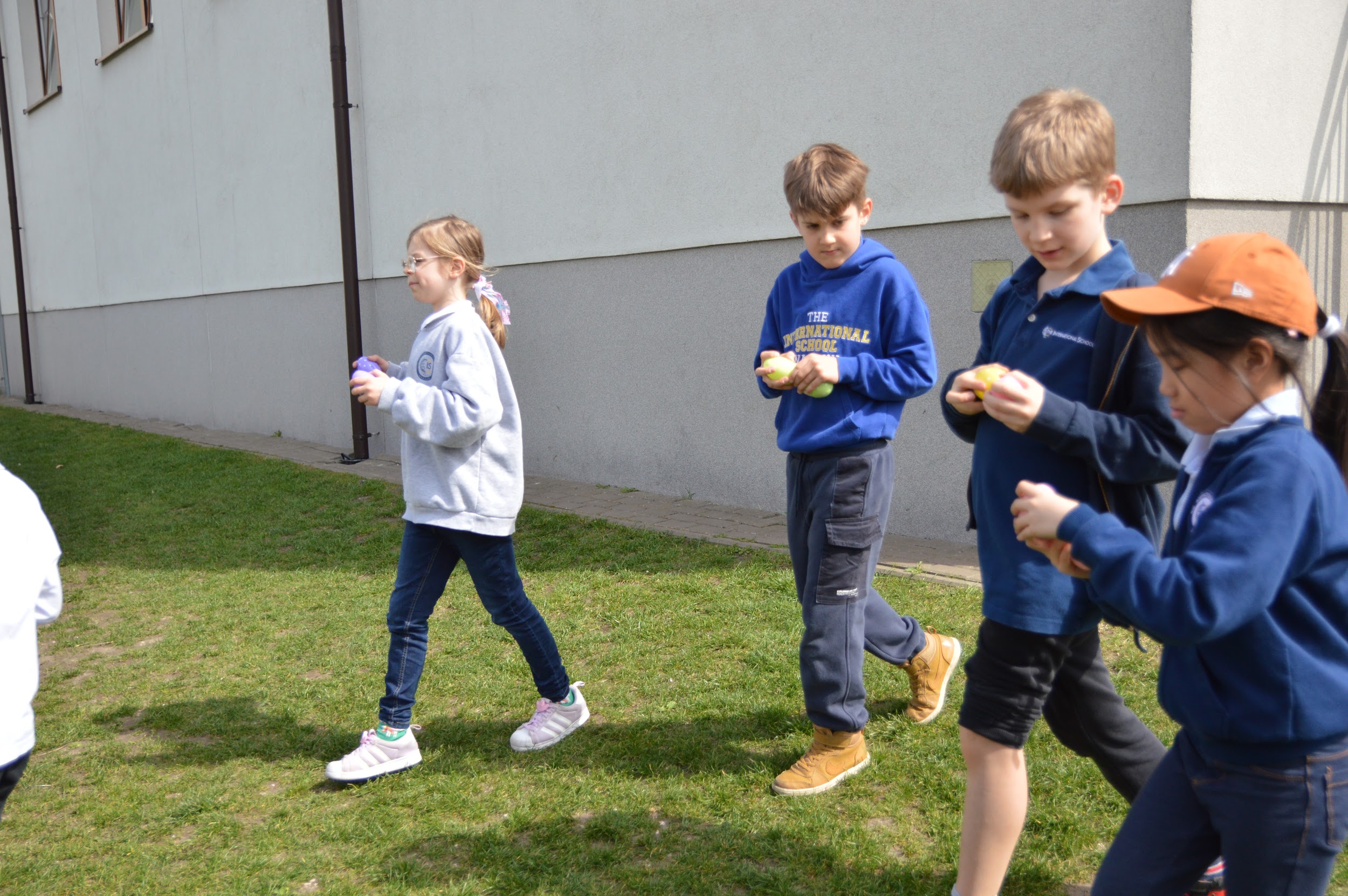 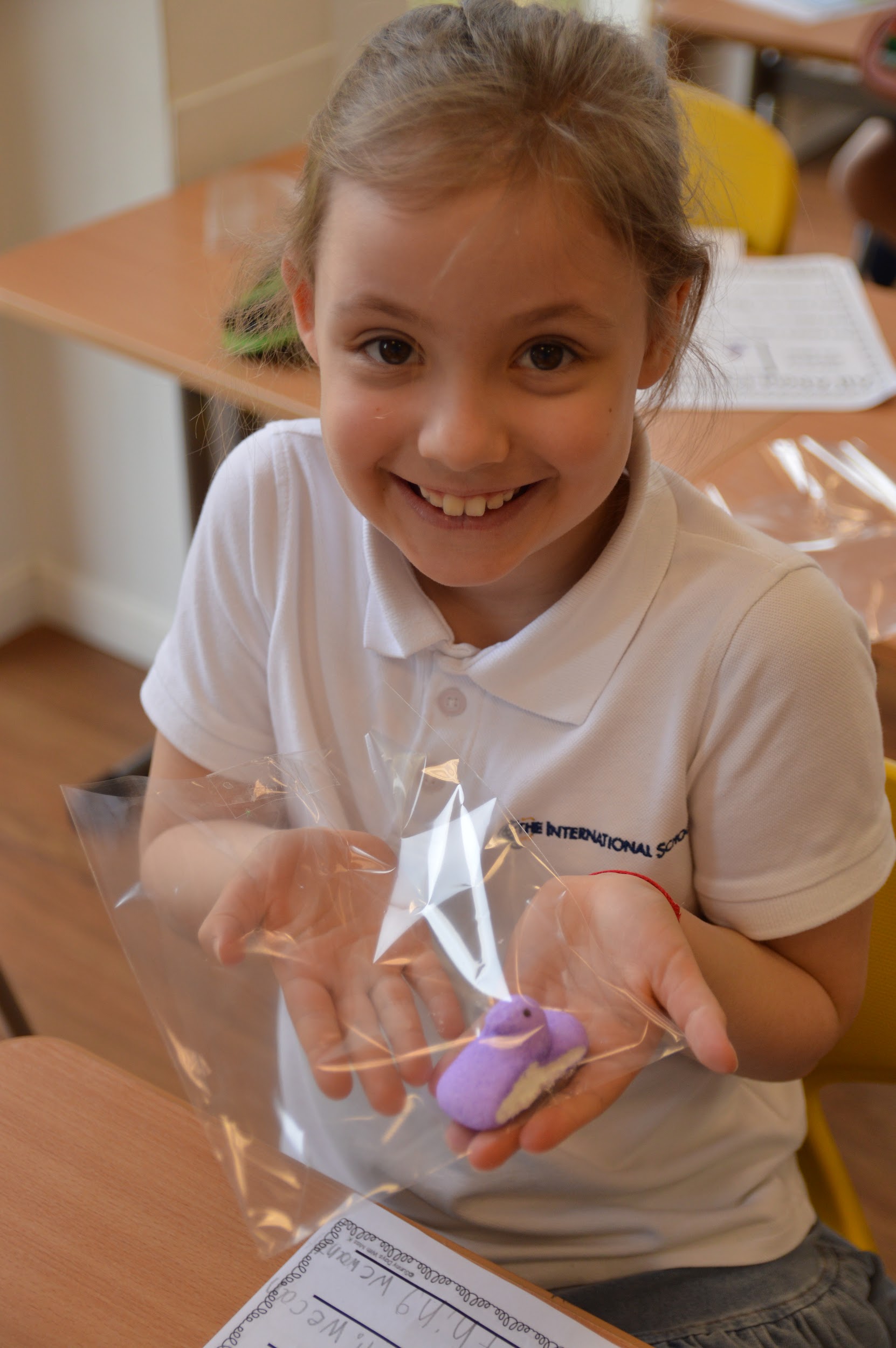 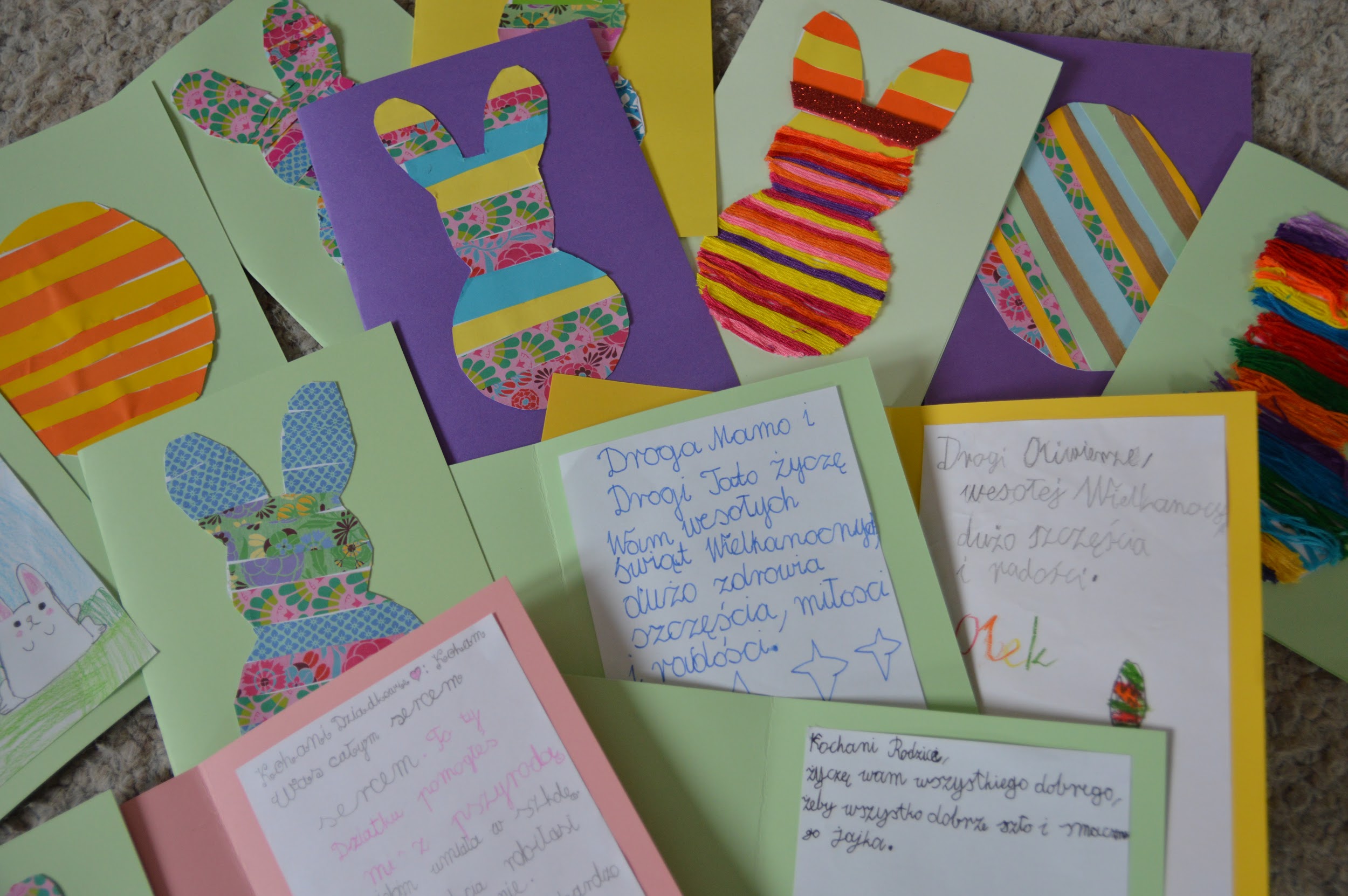 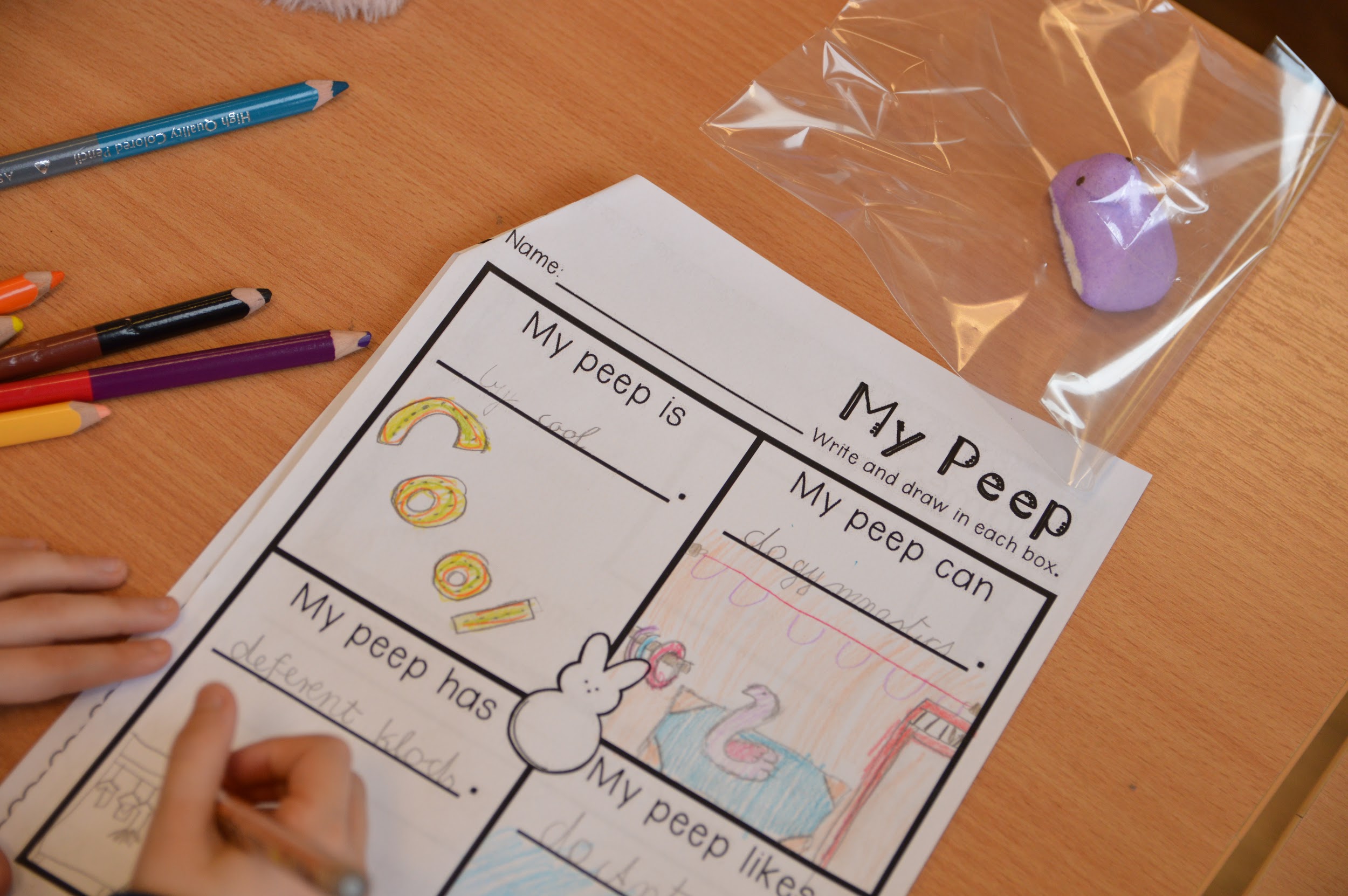 Pantomima
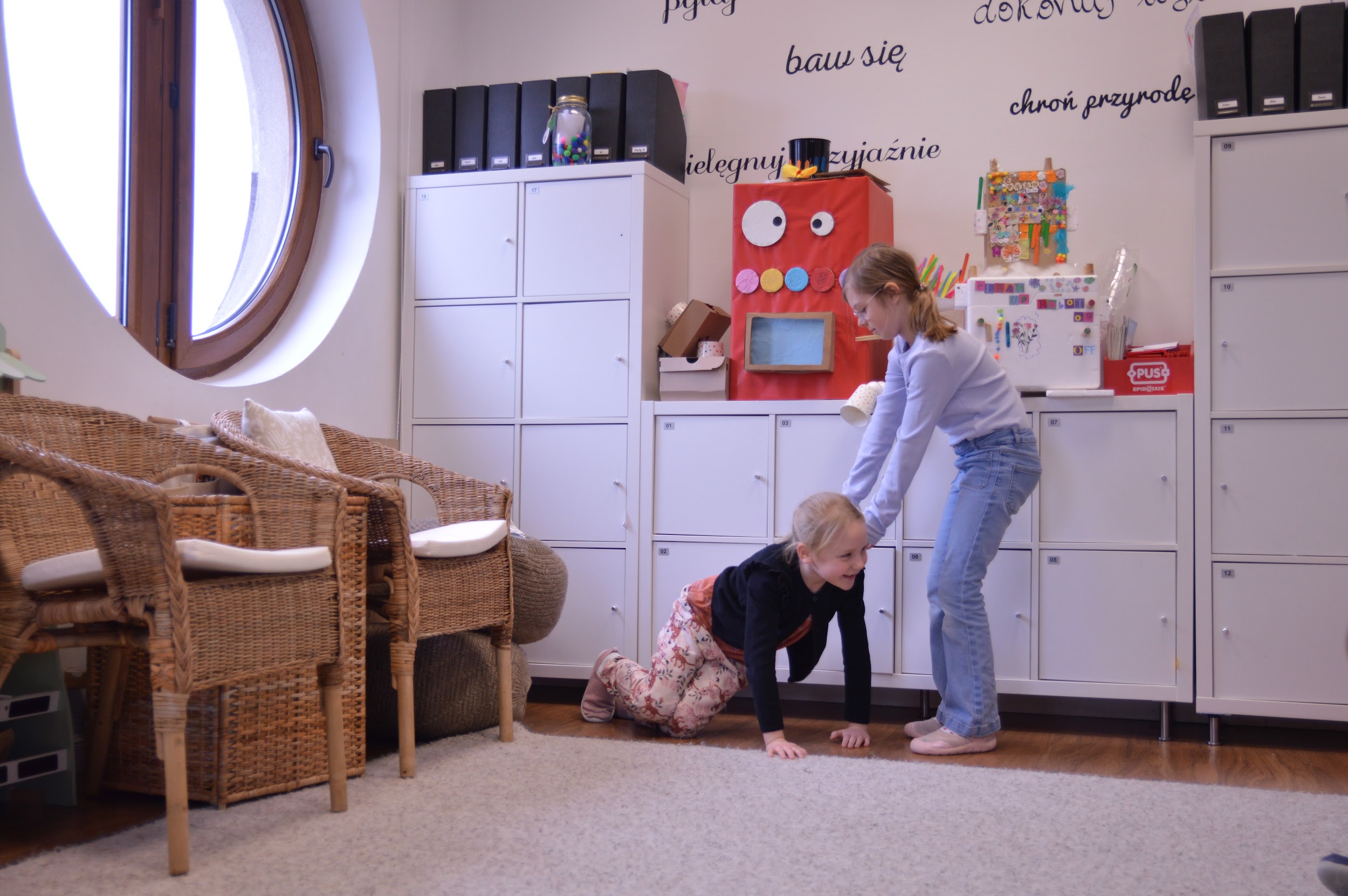 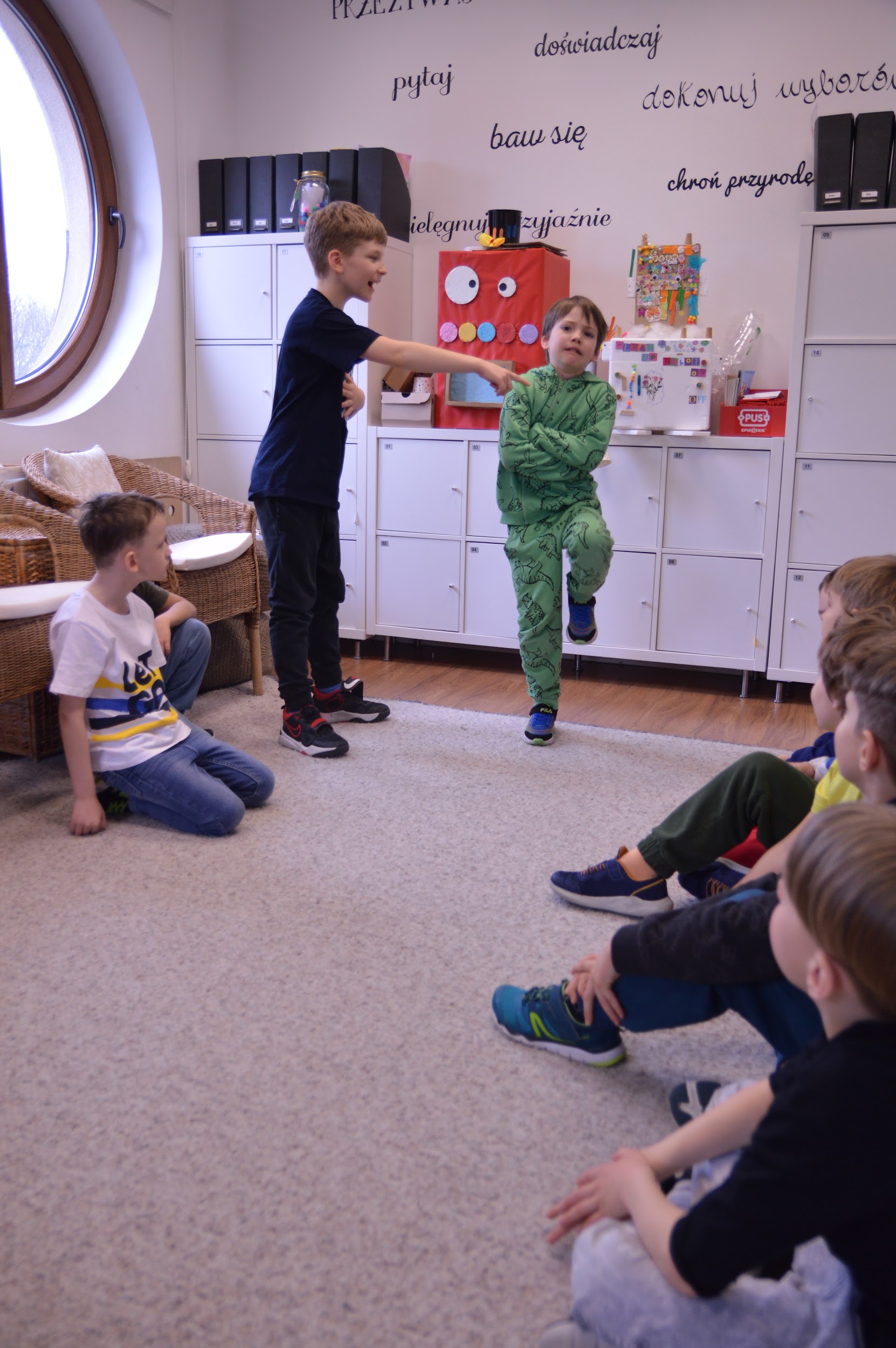 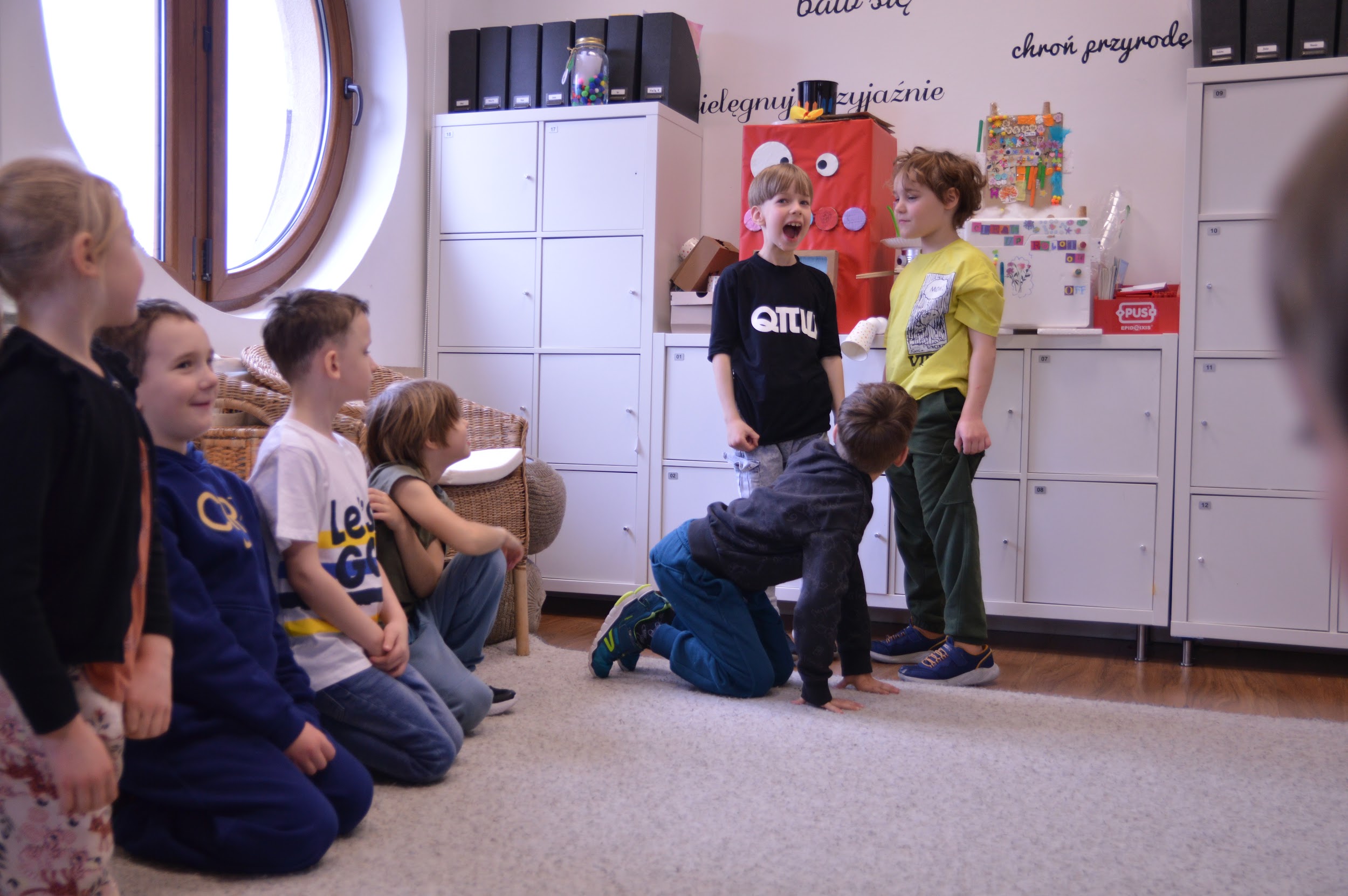 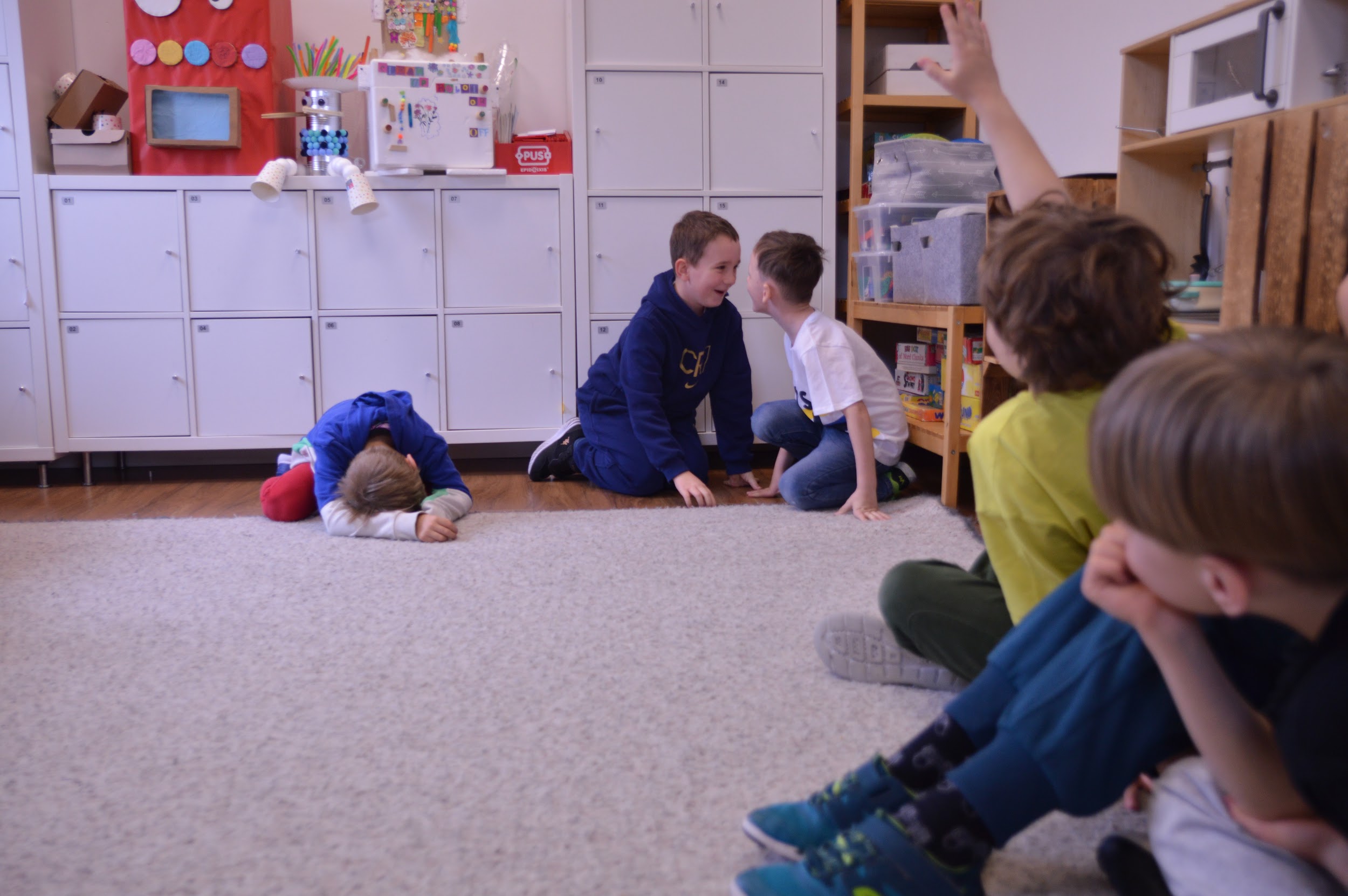